sp-3. 関数の組み合わせ
（Scheme プログラミング）
URL: https://www.kkaneko.jp/pro/scheme/index.html
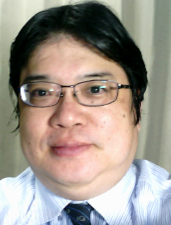 金子邦彦
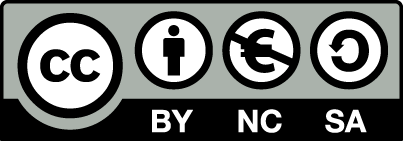 1
3-1 Scheme の関数
2
アウトライン
3-1 Scheme の関数
3-2 パソコン演習
3-3 課題
3
本日の内容
Scheme の式から出発して，実行結果に至るステップを読み，理解する
複数の関数から構成されたプログラムを読んで，意味を理解できる能力，知識を身に付ける
見やすいプログラムを書くために，ブロック単位での字下げを行う
4
実行結果に至る過程
なぜ？
コンピュータの振る舞いを理解
するためには
Scheme の式から出発して，
実行結果に至るステップを理解する
5
実行結果に至る過程
演算子を含む式が計算される
括弧の内側が優先される
例： (* 4 12) = 48
		  (* 3.14 (* 5 5)) = (* 3.14 25) = 78.5
関数が，その「中身」で置き換わる
同時に，関数のパラメータは，実際の値で置き換わる
例: (area-of-disk 5) = (* 3.14 (* 5 5)) = ...
      (+ (sqr 2) (sqr 4)) = (+ (* 2 2) (sqr 4)) = ...
6
Scheme 処理系と実行モデルを理解する

変数と関数の違い
7
Scheme の関数の振る舞い
関数 (procedure arg1  ...  argn) に対して
procedure の値を取得する
arg1 から argn の値を取得する
procedure の値に arg1 から argn の値を引き渡す
8
仕事の分割
○○の仕事を
頼む！
△△の仕事を
頼む！
頼む人
担当者Ａ
担当者Ｂ
9
関数とは
関数Ａ
呼び出し側
関数Ｃ
関数Ｂ
呼び出され側
呼び出され側
プログラムは，しばしば，複数の関数に「分割」される
10
Scheme のプログラムと関数
Scheme のプログラムは，一般に，複数の関数の集まり
(define   (area-of-disk   r)
    (* 3.14 
        (*  r   r)))
(define (area-of-ring outer inner)
    (-  (area-of-disk outer)
        (area-of-disk inner)))
これらは
Scheme の式
⇒　参照：　例題３、４
11
関数でのデータの流れ
関数Bで使うための
「データ」の流れ
関数Ａ
呼び出し側
関数Ｂ
関数Aで使うための
データの流れ
呼び出され側
12
3-2 パソコン演習
13
パソコン演習の進め方
資料を見ながら，「例題」を行ってみる

各自，「課題」に挑戦する



自分のペースで先に進んで構いません
14
DrScheme の使用
DrScheme の起動
	プログラム　→ PLT Scheme → DrScheme
今日の演習では「Intermediate Student」
	に設定
	Language 
	→ Choose Language 
	→ Intermediate Student
	→ Execute ボタン
15
ステップ実行とは
DrScheme の機能
プログラム実行の振る舞いを観察するためのツール
「定義用ウインドウ」のみを使用
	←　普通のプログラム実行とは違う
「Intermediate Student」に設定する必要あり
16
例題１．実行結果に至る過程
次の式について，実行結果「48」に至る過程を見る
DrScheme の stepper を使用する
(* (+ 2 2)
    (/ (* (+ 3 5) 
            (/ 30 10)) 
        2))
Scheme の式
「*」とあるのは，「乗算」の意味
17
「例題１．実行結果に至る過程」の手順
次を「定義用ウインドウ」で，実行しなさい
Intermediate Student で実行すること
入力した後に，Execute ボタンを押す
(* (+ 2 2)
    (/ (* (+ 3 5) 
            (/ 30 10)) 
        2))
2. DrScheme を使って，ステップ実行の様子を
    確認しなさい　（Step ボタン，Next ボタンを使用）
　理解しながら進むこと
☆　次は，例題２に進んでください
18
例題２．式のステップ実行
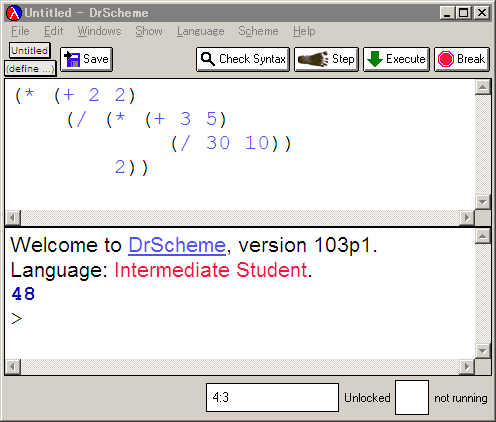 定義用ウインドウに入力して，
Execute ボタンを押した後，Step ボタンを押すと
19
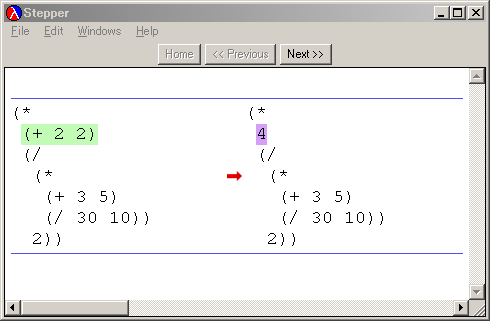 「(+ 2 2)」は「4」で
置き換わる
20
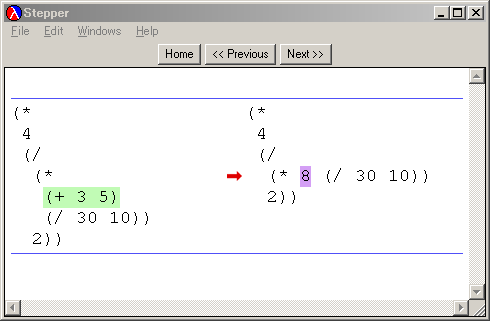 「(+ 3 5)」は「8」で
置き換わる
21
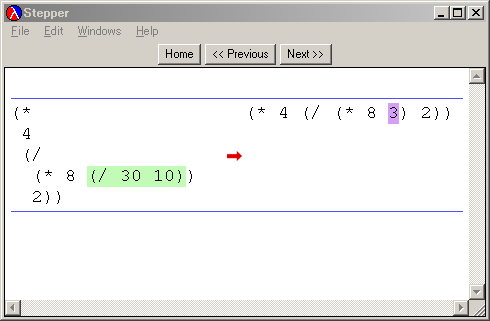 「(/ 30 10)」は「3」で
置き換わる
22
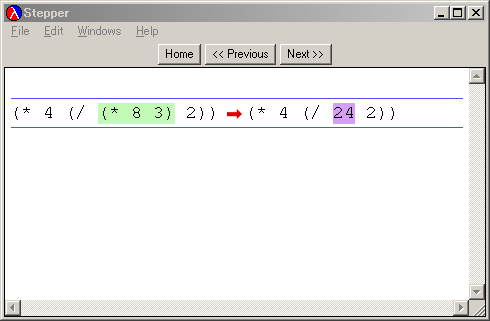 「(* 8 3)」は「24」で
置き換わる
23
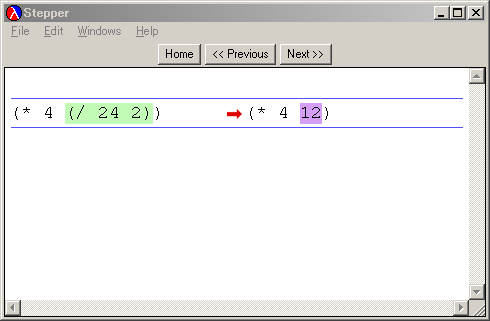 「(/ 24 2)」は「12」で
置き換わる
24
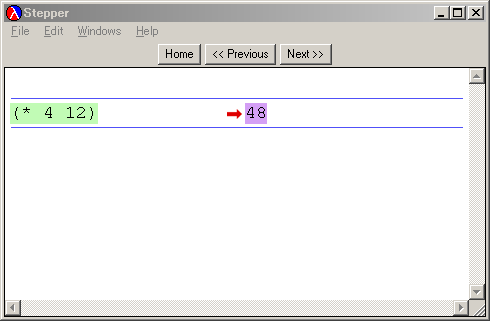 「(* 4 12)」は「48」で
置き換わる
25
実行結果「４８」が得られる過程
(* (+ 2 2) (/ (* (+ 3 5) (/ 30 10)) 2))
= (* 4 (/ (* (+ 3 5) (/ 30 10)) 2))
= (* 4 (/ (* 8 (/ 30 10)) 2))
= (* 4 (/ (* 8 3) 2))
=	 (* 4 (/ 24 2))
=	(* 4 12)
=		48
最初の式
(+ 2 2) → 4
(+ 3 5) → 8
(/30 10) → 3
(* 8 3) → 2
(/24 2) → 12
コンピュータ内部での計算
実行結果
26
実行結果「４８」が得られる過程
(* (+ 2 2) (/ (* (+ 3 5) (/ 30 10)) 2))
= (* 4 (/ (* (+ 3 5) (/ 30 10)) 2))
= (* 4 (/ (* 8 (/ 30 10)) 2))
= (* 4 (/ (* 8 3) 2))
=	 (* 4 (/ 24 2))
=	(* 4 12)
=		48
最初の式
(+ 2 2) → 4
最初の式
	 (* (+ 2 2) (/ (* (+ 3 5) (/ 30 10)) 2))
から始まって，計算を繰り返して，実行結果
	48
に至る
(+ 3 5) → 8
(/30 10) → 3
(* 8 3) → 2
(/24 2) → 12
実行結果
27
例題２．関数のステップ実行
円の半径 r から面積を求める関数 area-of-disk について，実行結果に至る過程を見る
(area-of-disk 5) から 78.5 に至る過程を見る
DrScheme の stepper を使用する
(area-of-disk 5)
= (* 3.14 (* 5 5))
= (* 3.14 25)
= 78.5
(define (area-of-disk r)
    (* 3.14 
        (* r r)))
28
例題２．関数のステップ実行
次を「定義用ウインドウ」で，実行しなさい
Intermediate Student で実行すること
入力した後に，Execute ボタンを押す
例題１と同じ
(define   (area-of-disk   r)
    (* 3.14 
        (*  r   r)))
(area-of-disk 5)
ステップ実行したい
ので，入力済みの
プログラムは，消さず
に残しておく
例題１に
１行書き加える
2. DrScheme を使って，ステップ実行の様子を
    確認しなさい　（Step ボタン，Next ボタンを使用）
　理解しながら進むこと
☆　次は，例題３に進んでください
29
例題２．式のステップ実行
定義用ウインドウに入力して，
Execute ボタンを押した後，Step ボタンを押すと
30
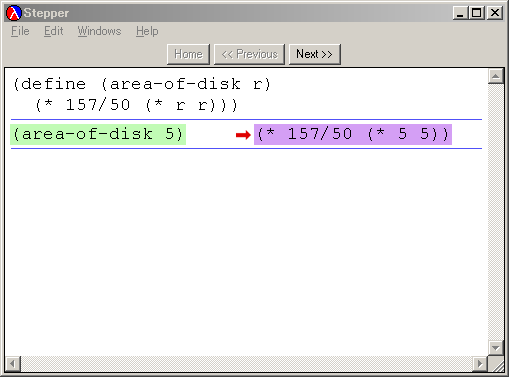 「(area-of-disk 5)」は
「(* 3.14 (* 5 5))」で置き換わる
注： 「3.14」 は 「157/50」のように表示されている
31
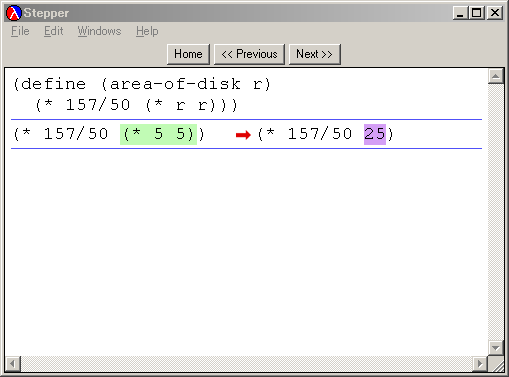 「(* 5 5)」は
「25」で置き換わる
「157/50」とあるのは 3.14 のこと（有理数表示）
32
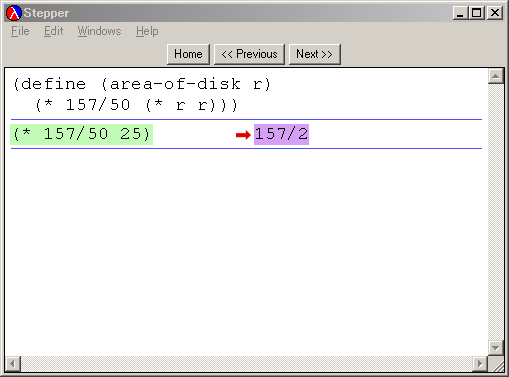 「(* 3.14 25)」は
「78.5」で置き換わる
「157/2」とあるのは 78.5 のこと（有理数表示）
33
(area-of-disk 5) から 78.5 が得られる過程
(area-of-disk 5)		 
= (* 3.14 (* 5 5))   	
= (* 3.14 25)
= 78.5
最初の式
に r = 5 が代入される
(* 3.14 
        (*  r   r))
(* 5 5) → 25
コンピュータ内部での計算
実行結果
34
(area-of-disk 5) から 78.5 が得られる過程
(area-of-disk 5)		 
= (* 3.14 (* 5 5))   	
= (* 3.14 25)
= 78.5
最初の式
最初の式
	 (area-of-disk 5)
から始まって，計算を繰り返して，実行結果
	78.5
に至る
実行結果
35
(area-of-disk 5) から 78.5 が得られる過程
(area-of-disk 5)		 
= (* 3.14 (* 5 5))   	
= (* 3.14 25)
= 78.5
これは，
	(define   (area-of-disk   r)
	    (* 3.14 
	        (*  r   r)))　
の r を 5 で置き換えたもの
36
例題３．２乗の和
x と y とから，x2+y2 を求めるプログラム sum-of-squares を作り，実行する
x の値から x2 を求める関数 sqr と組み合わせる
37
「例題３．２乗の和」の手順
次を「定義用ウインドウ」で，実行しなさい
入力した後に，Execute ボタンを押す
(define (sqr x)
    (* x x))
(define (sum-of-squares x y)
    (+ (sqr x) (sqr y)))
2. その後，次を「実行用ウインドウ」で実行しなさい
(sum-of-squares 2 4)
(sum-of-squares 20 30)
☆　次は，例題４に進んでください
38
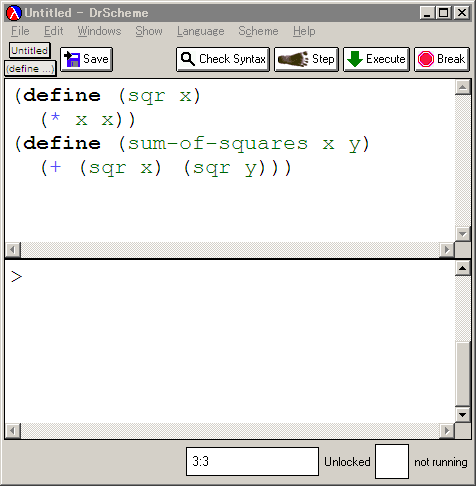 まず，Scheme のプログラムを
コンピュータに読み込ませている
39
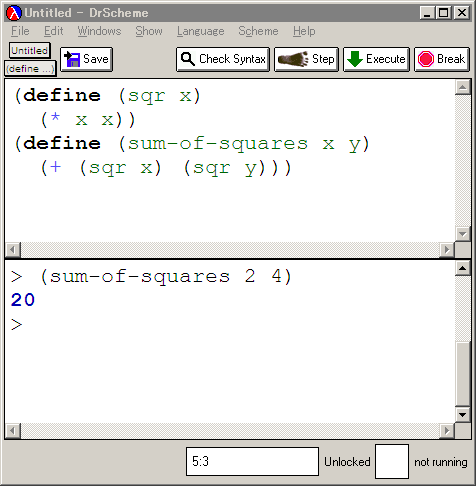 読み込ませたプログラムを実行
させている．
ここでは，
	(sum-of-squares 2 4)
と書いて，x の値を 2, yの値を 4
に設定しての実行
実行結果である「20」が
表示される
40
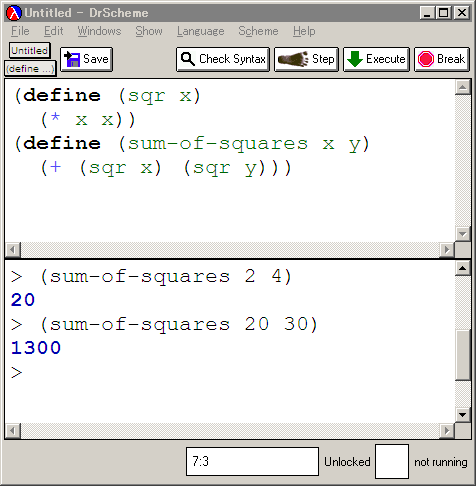 今度は，
	(area-of-ring 10 3)
と書いて，x の値を 20, y
の値を 30 に設定しての実行
実行結果である「1300」が
表示される
41
入力と出力
xの値：
4
16
sqr
入力は
１つの数値
出力は
１つの数値
42
sqr 関数
「関数である」ことを
示すキーワード
関数の名前
(define (sqr x)
    (* x x))
１つの関数
値を１つ受け取る（入力）
（x のことを「パラメータ」という）
x の値から「(* x x)」
を計算（出力）
43
入力と出力
x, y の値
2, 4
20
sum-of-squares
出力は
１つの数値
入力は
２つの数値
44
sum-of-squares 関数
「関数である」ことを
示すキーワード
関数の名前
(define (sum-of-squares x y)
    (+ (sqr x) (sqr y)))
１つの関数
「x2 + y2 」
を計算（出力）
値を２つ受け取る（入力）
45
２乗の和のプログラム
x2+y2　を求める
(define (sqr x)
    (* x x))
(define (sum-of-squares x y)
    (+ (sqr x) (sqr y)))
sqr
の部分
sum-of-squares
の部分
46
関数の関係
sum-of-squares 関数
(define (sum-of-squares x y)
    (+ (sqr x) (sqr y)))
sqr 関数
(define (sqr x)
    (* x x))
sum-of-squares 関数の中で，
sqr 関数を使っている（２箇所）
47
データの流れ
sum-of-squares 関数
②渡された値を，
「x」という名前で使う
(define (sum-of-squares x y)
    (+ (sqr x) (sqr y)))
sqr 関数
(define (sqr x)
    (* x x))
① 数値を，
sqr 関数に渡す
③実行結果を
sum-of-squares 関数に返す
48
関数を分割する理由
分割する場合
分割しない場合
(define (sqr x)
    (* x x))
(define (sum-of-squares x y)
    (+ (sqr x) (sqr y)))
(define (sum-of-squares x y)
    (+ (* x x) (* y y)))
「働き」は同じ
自分にとって「分かりやすい」書き方で書くことが重要
49
例題４．ステップ実行
関数 sum-of-squares （例題３）について，実行結果に至る過程を見る
(sum-of-squares 20 30) から 1300 に至る過程を見る
DrScheme の stepper を使用する
(sum-of-squares 20 30)
= (+ (sqr 20) (sqr 30))
= (+ (* 20 20) (sqr 30)) 
= (+ 400 (sqr 30)) 
= (+ 400 (* 30 30))
= (+ 400 900)
= 1300
(define (sqr x)
    (* x x))
(define (sum-of-squares x y)
    (+ (sqr x) (sqr y)))
50
例題４．ステップ実行
次を「定義用ウインドウ」で，実行しなさい
Intermediate Student で実行すること
入力した後に，Execute ボタンを押す
例題３と同じ
(define (sqr x)
    (* x x))
(define (sum-of-squares x y)
    (+ (sqr x) (sqr y)))
(sum-of-squares 20 30)
ステップ実行したい
ので，入力済みの
プログラムは，消さず
に残しておく
例題３に
１行書き加える
2. DrScheme を使って，ステップ実行の様子を
    確認しなさい　（Step ボタン，Next ボタンを使用）
　理解しながら進むこと
☆　次は，例題５に進んでください
51
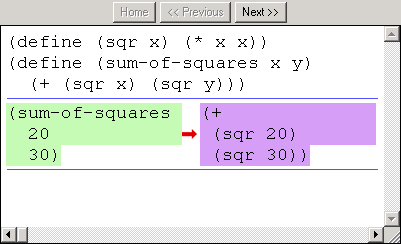 「(+ (sqr x) (sqr y))」の
「x」は「20」で「y」は「30」で置き換わる
52
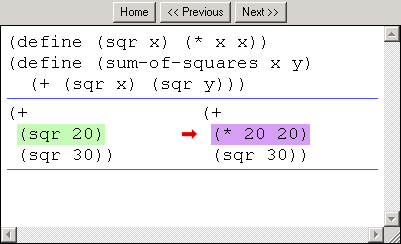 「(* x x)」の
「x」は「20」で置き換わる
53
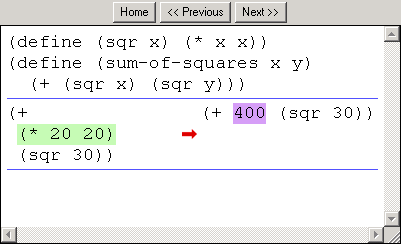 乗算により
「(* 20 20)」は「400」で
置き換わる
54
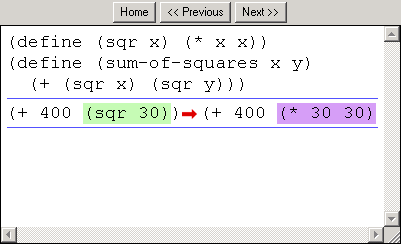 「(* x x)」の
「x」は「30」で置き換わる
55
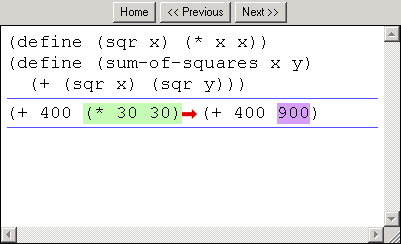 乗算により
「(* 30 30)」は「900」で
置き換わる
56
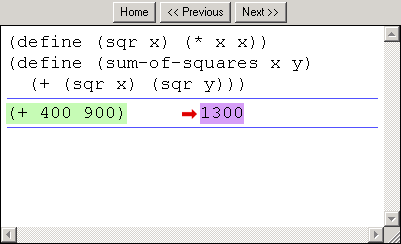 加算により
「(+ 400 900)」は「1300」で
置き換わる
57
(sum-of-squares 20 30) から 1300 が得られる過程
(sum-of-squares 20 30)
= (+ (sqr 20) (sqr 30))
= (+ (* 20 20) (sqr 30)) 
= (+ 400 (sqr 30)) 
= (+ 400 (* 30 30))
= (+ 400 900)
= 1300
最初の式
(+ (sqr x) (sqr y))
に x = 2, y = 4 が代入される
に x = 2 が代入される
(* x  x))
(* 2 2) → 4
に x = 4 が代入される
(* x  x))
(* 4 4) → 16
コンピュータ内部での計算
実行結果
58
(sum-of-squares 20 30) から 1300 が得られる過程
(sum-of-squares 20 30)
= (+ (sqr 20) (sqr 30))
= (+ (* 20 20) (sqr 30)) 
= (+ 400 (sqr 30)) 
= (+ 400 (* 30 30))
= (+ 400 900)
= 1300
これは，
	(define (sum-of-squares x y)
	    (+ (sqr x) (sqr y)))
の x を 20 で，y を 30 で置き換えたもの
59
例題５．リングの面積
外径 outer, 内径 inner からリングの面積を求めるプログラム area-of-ring を作り，実行する
円の面積を求める関数 area-of-disk と組み合わせる
真ん中に穴のあいた
円の面積と考える
60
リングの面積
求める面積は，外側の円の面積から，
   内側の穴の円の面積を引いたもの
外側の円
内側の円
61
リングの面積
外径：outer
内径： inner
outer
inner
リングの面積
＝　外側の円の面積　－　内側の円の面積
半径 outer の円
半径 inner の円
62
「例題５．リングの面積」の手順
次を「定義用ウインドウ」で，実行しなさい
入力した後に，Execute ボタンを押す
(define (area-of-disk r)
  (* 3.14 
     (* r r)))
(define (area-of-ring outer inner)
  (- (area-of-disk outer)
     (area-of-disk inner)))
2. その後，次を「実行用ウインドウ」で実行しなさい
(area-of-ring 5 3)
☆　次は，例題６に進んでください
63
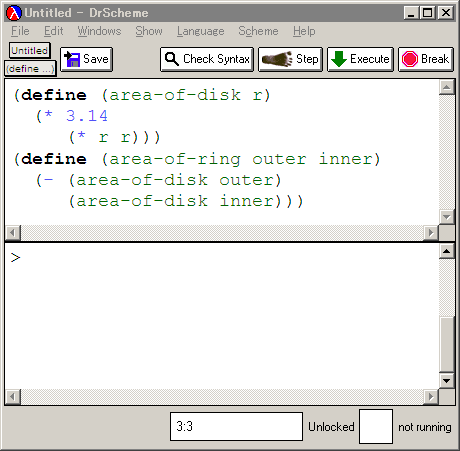 まず，Scheme のプログラムを
コンピュータに読み込ませている
64
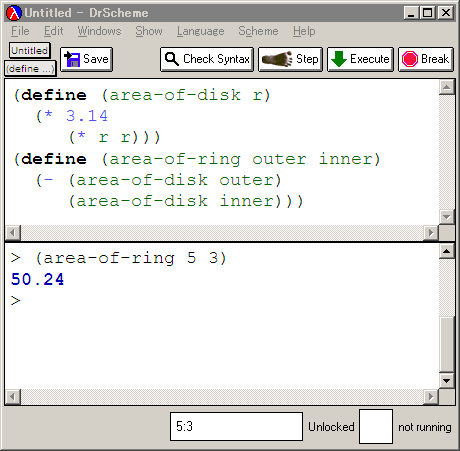 読み込ませたプログラムを実行
させている．
ここでは，
	(area-of-ring 5 3)
と書いて，outer の値を 5, inner
の値を 3 に設定しての実行
実行結果である「50.24」が
表示される
65
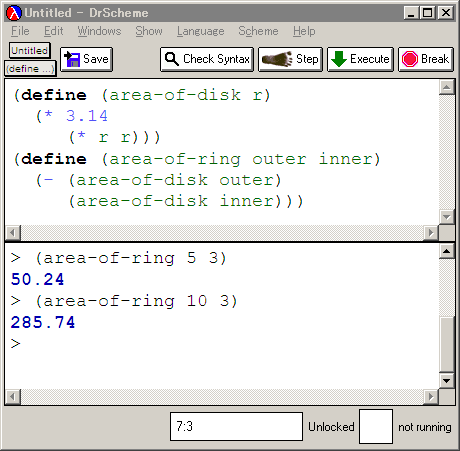 今度は，
	(area-of-ring 10 3)
と書いて，outer の値を 10, inner
の値を 3 に設定しての実行
実行結果である「285.74」が
表示される
66
入力と出力
5
78.5
area-of-disk
入力は
１つの数値
出力は
１つの数値
67
area-of-disk 関数
「関数である」ことを
示すキーワード
関数の名前
(define   (area-of-disk r)
    (* 3.14 
        (*  r   r)))
１つの関数
値を１つ受け取る（入力）
（r のことを「パラメータ」という）
r の値から「(* 3.14 (* r r))」
を計算（出力）
68
入力と出力
5, 3
50.24
area-of-ring
入力は
２つの数値
出力は
１つの数値
69
area-of-ring 関数
「関数である」ことを
示すキーワード
関数の名前
(define (area-of-ring outer inner)
  (- (area-of-disk outer)
     (area-of-disk inner)))
１つの関数
「外側の円の面積
－内側の円の面積」
を計算（出力）
値を２つ受け取る（入力）
70
リングの面積のプログラム
外径： outer
内径： inner
outer
inner
(define (area-of-disk r)
  (* 3.14 
     (* r r)))
(define (area-of-ring outer inner)
  (- (area-of-disk outer)
     (area-of-disk inner)))
area-of-disk
の部分
area-of-ring
の部分
71
関数の関係
area-of-ring 関数
(define (area-of-ring outer inner)
    (-  (area-of-disk outer)
        (area-of-disk inner)))
area-of-disk 関数
(define   (area-of-disk   r)
    (* 3.14 
        (*  r   r)))
area-of-ring 関数の中で，
area-of-disk 関数を使っている（２箇所）
72
データの流れ
area-of-ring 関数
②渡された値を，
「r」という名前で使う
(define (area-of-ring outer inner)
    (-  (area-of-disk outer)
        (area-of-disk inner)))
area-of-disk 関数
(define   (area-of-disk   r)
    (* 3.14 
        (*  r   r)))
① 数値を，
area-of-disk 関数に渡す
③実行結果を
area-of-ring 関数に返す
73
関数を分割する理由
分割する場合
分割しない場合
(define   (area-of-disk   r)
    (* 3.14 
        (*  r   r)))
(define (area-of-ring outer inner)
    (-  (area-of-disk outer)
        (area-of-disk inner)))
(define (area-of-ring outer inner)
    (-  (* 3.14 (* outer outer))
        (* 3.14 (* inner inner))))
「働き」は同じ
リングの面積は，「外側の円の
面積」－「内側の円の面積」で
あることがひと目で分かる
74
例題６．ステップ実行
関数 area-of-ring （例題５）について，実行結果に至る過程を見る
(area-of-ring 5 3) から 50.24 に至る過程を見る
DrScheme の stepper を使用する
(area-of-ring 5 3)
= (- (area-of-disk 5) (area-of-disk 3))
= (- (* 3.14 (* 5 5)) (area-of-disk 3)) 
= (- (* 3.14 25) (area-of-disk 3)) 
= (- 78.5 (area-of-disk 3))
= (- 78.5 (* 3.14 (* 3 3)))
= (- 78.5 (* 3.14 9))
= (- 78.5 28.26)
= 50.24
(define (area-of-disk r)
  (* 3.14 
     (* r r)))
(define (area-of-ring outer inner)
  (- (area-of-disk outer)
     (area-of-disk inner)))
75
例題６．ステップ実行
次を「定義用ウインドウ」で，実行しなさい
Intermediate Student で実行すること
入力した後に，Execute ボタンを押す
(define   (area-of-disk   r)
    (* 3.14 
        (*  r   r)))
(define (area-of-ring outer inner)
  (-  (area-of-disk outer)
       (area-of-disk inner)))
(area-of-ring 5 3)
例題５と同じ
ステップ実行したい
ので，入力済みの
プログラムは，消さず
に残しておく
例題５に
１行書き加える
2. DrScheme を使って，ステップ実行の様子を
    確認しなさい　 （Step ボタン，Next ボタンを使用）
　理解しながら進むこと
☆　次は，例題７に進んでください
76
例題６．ステップ実行
定義用ウインドウに入力して，
Execute ボタンを押した後，Step ボタンを押すと
77
例題６．ステップ実行
78
例題６．ステップ実行
79
例題６．ステップ実行
80
例題６．ステップ実行
81
例題６．ステップ実行
82
例題６．ステップ実行
83
例題６．ステップ実行
84
例題６．ステップ実行
85
(area-of-ring 5 3) から 50.24 が得られる過程
(area-of-ring 5 3)
= (- (area-of-disk 5) (area-of-disk 3))
= (- (* 3.14 (* 5 5)) (area-of-disk 3)) 
= (- (* 3.14 25) (area-of-disk 3)) 
= (- 78.5 (area-of-disk 3))
= (- 78.5 (* 3.14 (* 3 3)))
= (- 78.5 (* 3.14 9))
= (- 78.5 28.26)
= 50.24
最初の式
(- (area-of-disk outer)
     (area-of-disk inner))
に outer = 5, inner = 3 が代入される
に r = 5 が代入される
(* 3.14 
    (*  r   r))
(* 5 5) → 25
(* 3.14 25) → 78.5
に r = 3 が代入される
(* 3.14 
    (*  r   r))
(* 3 3) → 9
(* 3.14 9) → 28.26
コンピュータ内部での計算
実行結果
86
(area-of-ring 5 3) から 50.24 が得られる過程
(area-of-ring 5 3)
= (- (area-of-disk 5) (area-of-disk 3))
= (- (* 3.14 (* 5 5)) (area-of-disk 3)) 
= (- (* 3.14 25) (area-of-disk 3)) 
= (- 78.5 (area-of-disk 3))
= (- 78.5 (* 3.14 (* 3 3)))
= (- 78.5 (* 3.14 9))
= (- 78.5 28.26)
= 50.24
これは，
	(define (area-of-ring outer inner)
	    (-  (area-of-disk outer)
	        (area-of-disk inner)))
の outer を 5 で，inner を 3 で置き換えたもの
87
例題７．利益の計算
公演での利益を求めるプログラムを作り，実行する
チケット代 ticket-price から利益、収入、支出、観客数を求める関数 profit, revenue, cost, attendees の作成
profit:	利益  ＝  収入(revenue)  －  費用(cost)
revenue:	収入  ＝  観客数(attendees)  ×  チケット代(ticket-price)
cost:	支出  ＝  固定費  ＋  観客数(attendees) ×  費用
    →  「固定費」と「費用」は公演ごとに異なる
attendees: チケット代(ticket-price)と観客数には関係がある
    →  この「関係」は公演ごとに異なる
88
支出の見積もり式
支出
観客数に比例して
かかる部分
固定費
観客がいなくても
かかる費用
（会場，設備，宣伝，
　出演料その他）
観客数
0
支出  ＝  固定費  ＋  観客数  ×  費用
 	例）    固定費：  ＄１８０
              費用：  観客１人あたり＄０．０４
89
観客数の見積もり式
観客数
推定された見積もり式
チケット代
0
チケット代と観客数には関係がある
     例）  チケット代：＄５  のとき，観客数は１２０人だった
              チケット代：＄０．１　値下げすると１５人増えた
	⇒　観客数　＝　－（１５／０．１）×（チケット代－＄５）　＋　１２０　と見積もる
90
利益の計算
あなたが「劇場」の所有者であるとする
チケット代は，あなたが自由に決める
チケット代から，収入，支出，利益などを見積もりたい
91
[Speaker Notes: $5 .. 120
$5 - 0.1x  .. 120 + 15x
y=$4 = $5 -0.1x   -> x=10 ->120+15*10=270           cost 270 * 0.04
y=$3                  ->  x=20 ->120+15*20=420           cost 420 * 0.04

x=($5-y)/0.1                        z=120+15*x = 120+(15 * ($5 -y)/0.1)]
観客数
チケット代を上げると，
観客数が減る
観客数
のグラフ
チケット代
0
支出
チケット代を上げると，
観客数が減り，結果
として支出も減る
支出
のグラフ
チケット代
0
観客数
収入は，
観客数×チケット代
（これは２次曲線）
収入
のグラフ
チケット代
0
92
「利益の計算」のプログラムで出来ること
チケット価格が$3のときの観客数を求めたい

チケット価格が$3のときのコストを求めたい

チケット価格が$3のときの収入を求めたい

チケット価格が$3のときの利益を求めたい
93
[Speaker Notes: monopolistic  独占的な，専売的な
figure out       計算する．見積もる]
「例題７．利益の計算」の手順 (1/4)
次を「定義用ウインドウ」で，実行しなさい
文法的な「間違い」が無いことを確認するため，入力した後に，
	Execute ボタンを押す
;; profit : number -> number
;; to compute the profit as the difference between 
;; revenue and costs at some given ticket-price
(define (profit ticket-price) ... )
;; revenue:number number → number
;; to compute the revenue, given ticket-price
(define (revenue ticket-price) ... )
;; cost : number -> number
;; to compute the cost, given ticket-price
(define (cost ticket-price) ... )
;; attendees:number → number
;; to compute the number of attendees, 
;; given ticket-price
(define (attendees ticket-price) ... )
94
☆　次ページに進んでください
「例題７．利益の計算」の手順 (2/4)
2. 「定義用ウインドウ」で，profit 関数の中身を書く．
文法的な「間違い」が無いことを確認するため，入力した後に，
	Execute ボタンを押す
(define (profit ticket-price)
  (- (revenue ticket-price) 
    (cost ticket-price)))
3. 「定義用ウインドウ」で，revenue 関数の中身を書く．
文法的な「間違い」が無いことを確認するため，入力した後に，
	Execute ボタンを押す
(define (revenue ticket-price)
  (* (attendees ticket-price) ticket-price))
☆　次ページに進んでください
95
「例題７．利益の計算」の手順 (3/4)
4. 「定義用ウインドウ」で，cost 関数の中身を書く．
文法的な「間違い」が無いことを確認するため，入力した後に，
	Execute ボタンを押す
(define (cost ticket-price)
  (+ 180 
    (* .04 (attendees ticket-price))))
5. 「定義用ウインドウ」で，attendees 関数の中身を書く．
文法的な「間違い」が無いことを確認するため，入力した後に，
	Execute ボタンを押す
(define (attendees ticket-price)
  (+ 120 
    (* (/ 15 .10) (- 5.00 ticket-price))))
96
☆　次ページに進んでください
「例題７．利益の計算」の手順 (4/4)
6. その後，次を「実行用ウインドウ」で実行しなさい
 それぞれの実行結果が，予想通りであることを
　確認しながら行うこと
(attendees 3)
(cost 3)
(revenue 3)
(profit 3)
☆　次は，例題８に進んでください
97
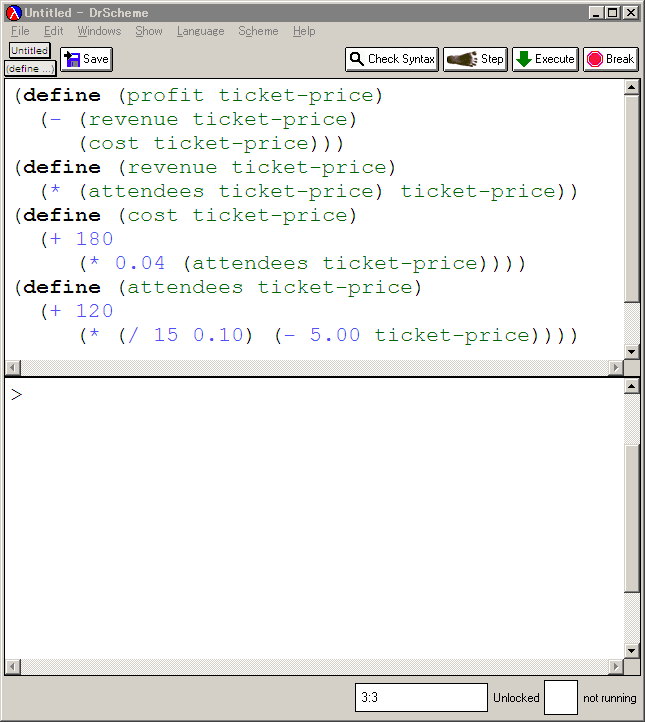 まず，Scheme のプログラムを
コンピュータに読み込ませている
98
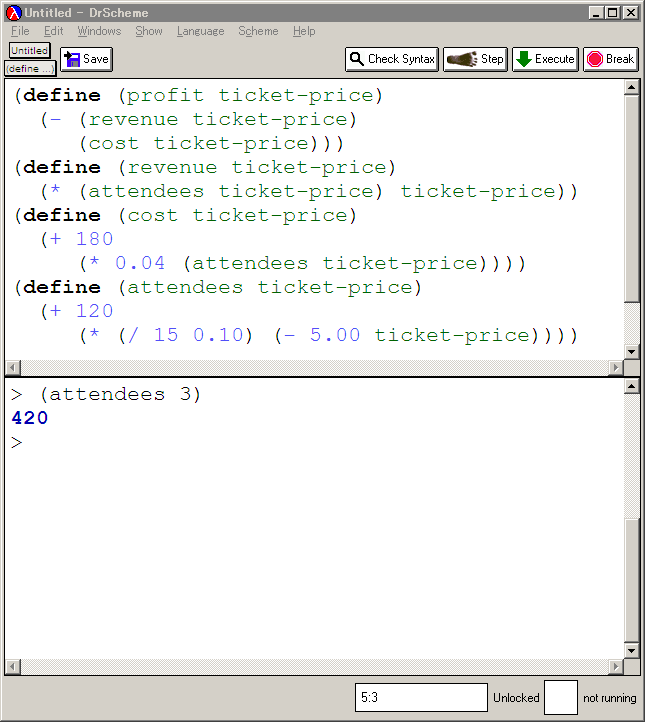 読み込ませたプログラムを実行
させている．
ここでは，
	(attendees 3)
と書いて，ticket-price の値を 
3 に設定しての実行
実行結果である「420」が
表示される
99
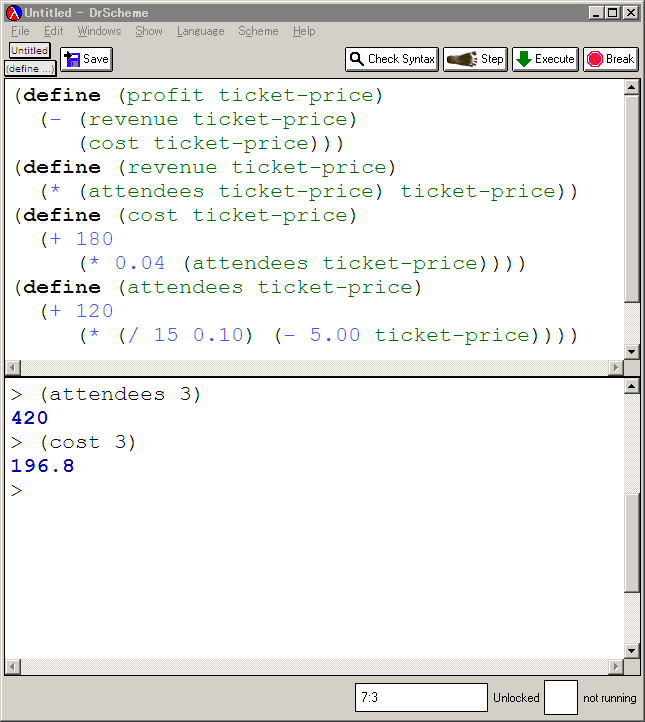 今度は，
	(cost 3)
と書いて，ticket-price の値を
3 に設定しての実行
実行結果である「196.8」が
表示される
100
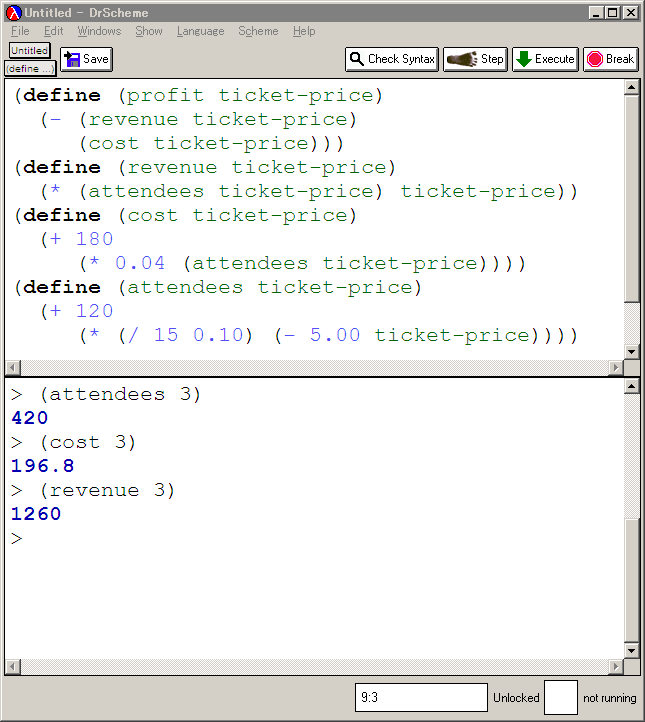 今度は，
	(revenue 3)
と書いて，ticket-price の値を
3 に設定しての実行
実行結果である「1260」が
表示される
101
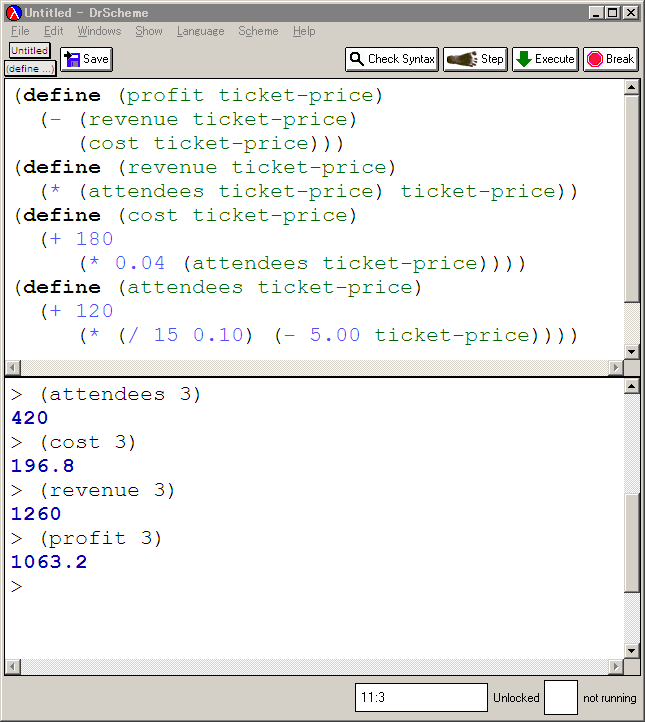 今度は，
	(profit 3)
と書いて，ticket-price の値を
3 に設定しての実行
実行結果である「1063.2」が
表示される
102
入力と出力
3
1063.2
profit
入力
出力
103
profit 関数
「関数である」ことを
示すキーワード
関数の名前
(define (profit ticket-price)
    (- (revenue ticket-price) 
        (cost ticket-price)))
費用を計算する
式（出力）
値を１つ受け取る（入力）
104
(define (profit ticket-price)
    (- (revenue ticket-price) 
        (cost ticket-price))) 
(define (revenue ticket-price)
    (* (attendees ticket-price) ticket-price)) 
(define (cost ticket-price)
    (+ 180 
        (* 0.04 (attendees ticket-price)))) 
(define (attendees ticket-price)
    (+ 120 
        (* (/ 15 0.10) (- 5.00 ticket-price))))
profit 関数
revenue 関数
cost 関数
attendees 関数
105
関数の関係
revenue 関数
profit 関数
(define (revenue ticket-price)
  (* (attendees ticket-price) ticket-price))
(define (profit ticket-price)
  (- (revenue ticket-price) 
    (cost ticket-price)))
attendees 関数を使っている
cost 関数
revenue, cost 関数を
使っている
(define (cost ticket-price)
  (+ 180 
    (* 0.04 (attendees ticket-price))))
attendees 関数を使っている
attendees 関数
(define (attendees ticket-price)
  (+ 120 
    (* (/ 15 0.10) (- 5.00 ticket-price))))
106
例題８．ステップ実行
関数 profit （例題７）について，実行結果に至る過程を見る
(profit 3) から 1063.2 に至る過程を見る
DrScheme の stepper を使用する
(profit 3)
= (- (revenue 3) (cost 3))
= (- (* (attendees 3) 3) (cost 3))
= (- (* (+ 120 (* (/ 15 0.10) (- 5.00 3))) 3) (cost 3))
= (- (* (+ 120 (* 150 (- 5.00 3))) 3) (cost 3))
= (- (* (+ 120 (* 150 2)) 3) (cost 3))
= (- (* (+ 120 300) 3) (cost 3))
= (- (* 420 3) (cost 3))
= (- 1260 (cost 3))
= (- 1260 (+ 180 (* 0.04 (attendees 3))))
= (- 1260 (+ 180 (* 0.04 (+ 120 (* (/ 15 0.10) (- 5.00 3))))))
= (- 1260 (+ 180 (* 0.04 (+ 120 (* 150 (- 5.00 3))))))
= (- 1260 (+ 180 (* 0.04 (+ 120 (* 150 2)))))
= (- 1260 (+ 180 (* 0.04 (+ 120 300))))
= (- 1260 (+ 180 (* 0.04 420)))
= (- 1260 (+ 180 16.8))
= (- 1260 196.8)
=1063.2
107
「例題３．ステップ実行」の手順
次を「定義用ウインドウ」で，実行しなさい
Intermediate Student で実行すること
入力した後に，Execute ボタンを押す
;; profit: number -> number
;; to compute the profit as the difference between 
;; revenue and costs at some given ticket-price
(define (cost ticket-price)
  (+ 180 
    (* .04 (attendees ticket-price))))
;; revenue:number number → number
;; to compute the revenue, given ticket-price
(define (revenue ticket-price)
  (* (attendees ticket-price) ticket-price))
;; cost : number -> number
;; to compute the cost, given ticket-price
(define (cost ticket-price)
  (+ 180 
    (* .04 (attendees ticket-price))))
;; attendees:number → number
;; to compute the number of attendees, 
;; given ticket-price 
(define (attendees ticket-price)
  (+ 120 
    (* (/ 15 .10) (- 5.00 ticket-price))))
(profit 3)
例題７と同じ
ステップ実行したい
ので，入力済みの
プログラムは，消さず
に残しておく
例題７に
１行書き加える
2. DrScheme を使って，ステップ実行の様子を
    確認しなさい　 （Step ボタン，Next ボタンを使用）
108
(profit 3) から 1063.2 が得られる過程
最初の式
(profit 3)
= (- (revenue 3) (cost 3))
= (- (* (attendees 3) 3) (cost 3))
= (- (* (+ 120 (* (/ 15 0.10) (- 5.00 3))) 3) (cost 3))
= (- (* (+ 120 (* 150 (- 5.00 3))) 3) (cost 3))
= (- (* (+ 120 (* 150 2)) 3) (cost 3))
= (- (* (+ 120 300) 3) (cost 3))
= (- (* 420 3) (cost 3))
= (- 1260 (cost 3))
= (- 1260 (+ 180 (* 0.04 (attendees 3))))
= (- 1260 (+ 180 (* 0.04 (+ 120 (* (/ 15 0.10) (- 5.00 3))))))
= (- 1260 (+ 180 (* 0.04 (+ 120 (* 150 (- 5.00 3))))))
= (- 1260 (+ 180 (* 0.04 (+ 120 (* 150 2)))))
= (- 1260 (+ 180 (* 0.04 (+ 120 300))))
= (- 1260 (+ 180 (* 0.04 420)))
= (- 1260 (+ 180 16.8))
= (- 1260 196.8)
=1063.2
コンピュータ内部での計算
109
実行結果
(profit 3) から 1063.2 が得られる過程
最初の式
(profit 3)
= (- (revenue 3) (cost 3))
= (- (* (attendees 3) 3) (cost 3))
= (- (* (+ 120 (* (/ 15 0.10) (- 5.00 3))) 3) (cost 3))
= (- (* (+ 120 (* 150 (- 5.00 3))) 3) (cost 3))
= (- (* (+ 120 (* 150 2)) 3) (cost 3))
= (- (* (+ 120 300) 3) (cost 3))
= (- (* 420 3) (cost 3))
= (- 1260 (cost 3))
= (- 1260 (+ 180 (* 0.04 (attendees 3))))
= (- 1260 (+ 180 (* 0.04 (+ 120 (* (/ 15 0.10) (- 5.00 3))))))
= (- 1260 (+ 180 (* 0.04 (+ 120 (* 150 (- 5.00 3))))))
= (- 1260 (+ 180 (* 0.04 (+ 120 (* 150 2)))))
= (- 1260 (+ 180 (* 0.04 (+ 120 300))))
= (- 1260 (+ 180 (* 0.04 420)))
= (- 1260 (+ 180 16.8))
= (- 1260 196.8)
=1063.2
これは，
	(define (profit ticket-price)
	  (- (revenue ticket-price) 
	      (cost ticket-price)))
の ticket-price を 3 で置き換えたもの
110
実行結果
3-3 課題
111
課題１
関数 profit （授業の例題７）についての問題
関数 profit を実行し，チケット代が 3, 4, 5の時の実行結果を報告しなさい
112
課題２
関数 profit （授業の例題７）についての問題
固定費が０になるように例題７のプログラムを変更しなさい
その後，関数 profit を実行し，チケット代が 3, 4, 5の時の実行結果を報告しなさい
113